التخطيط وبرمجة في التدريب الرياضي
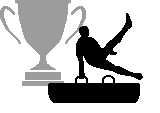 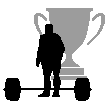 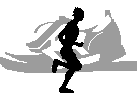 Mail : mohamed.kabouya@univ-msila.dz
Méso cycle de contrôle/préparatoire 
الدائرة التدريبية الوسطي السيطرة التحضيرية
Constitue l'évaluation de l'état de forme du sportif, à partir d'un test lors d'un entraînement ou lors d'une compétition secondaire.
Méso cycle de pré compétition 
 الدائرة التدريبية الوسطي ما قبل المنافسة
Vise à modéliser pendant l'entraînement les conditions de compétition.
Méso cycle de Pré compétition (affûtage)
Méso cycle de compétition 
الدائرة التدريبية الوسطي المنافسة
A pour objectif de conduire le sportif dans les meilleures conditions physiques et psychologiques jusqu'à la compétition
Méso cycle de récupération/préparatoire
  الدائرة التدريبية الوسطي للانتعاش و الإعدادي
Vise a tirer profit des compétitions en faisant progresser les fondamentaux de la performance surtout techniques. Permet une récupération physique et permet d'effectuer un travail technique.
Méso cycle de récupération 
 الدائرة التدريبية الوسطي للانتعاش
vise à récupérer complètement tout en maintenant le plus possible le niveau des aptitudes acquises pendant les périodes précédentes.
Exemple d’un méso-cycle de préformationavec les objectifs d’apprentissage
شكرا على انتباهكم